Первоцветы
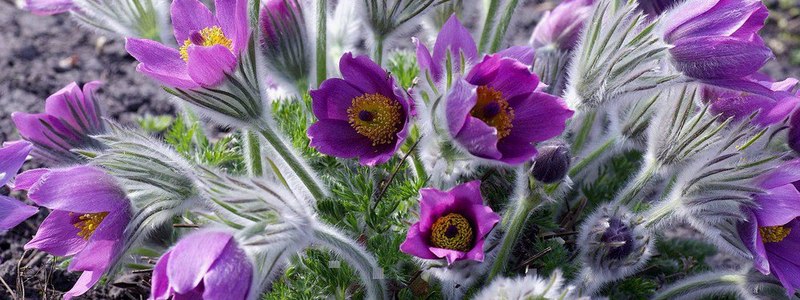 Слайдовая презентация подготовлена учителем начальных классов
МАОУ Школы «Эврика-развитие»  г. Томска
Полтавец Еленой Николаевной
Крокусы
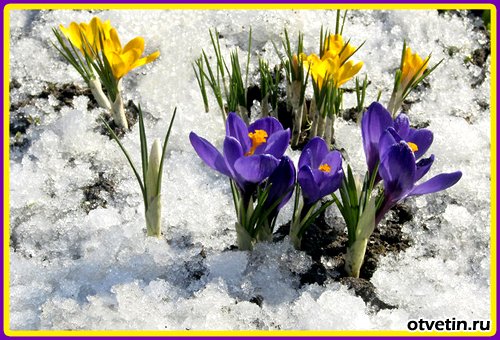 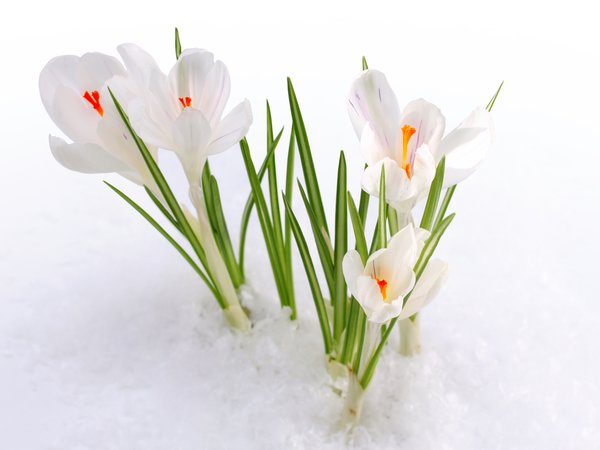 Галантус
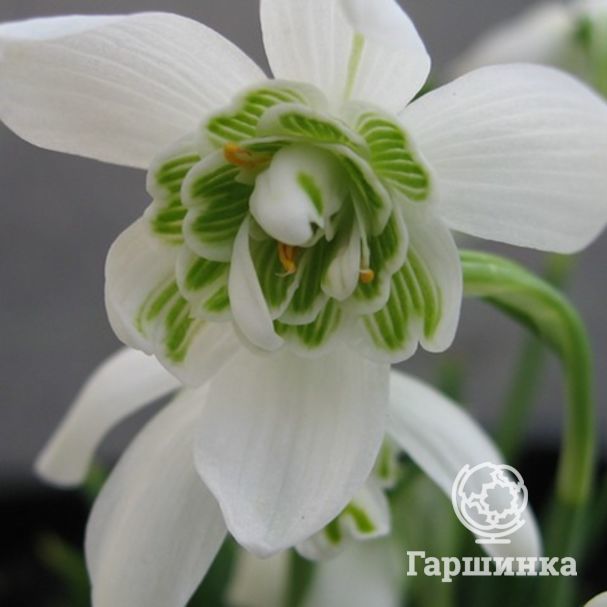 Галантус расцветает сразу после схода снега и цветет 30 дней.
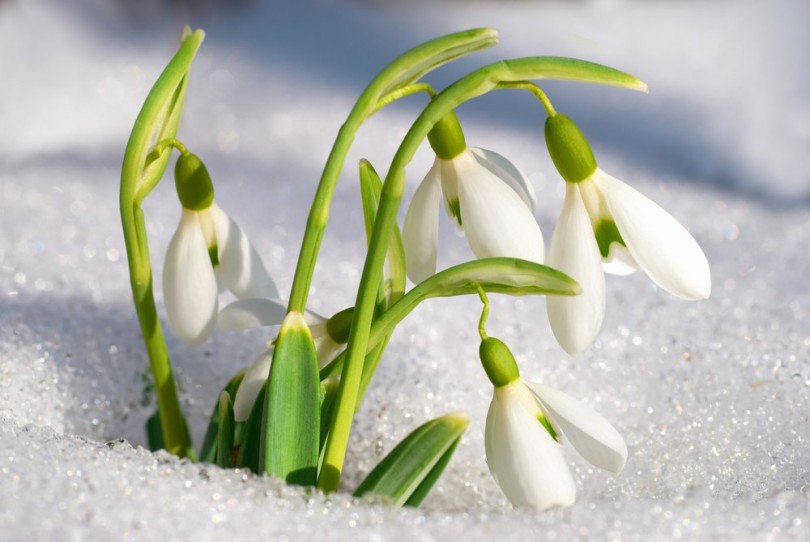 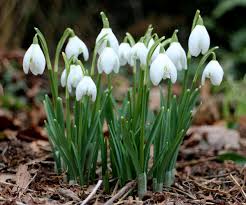 Медуница
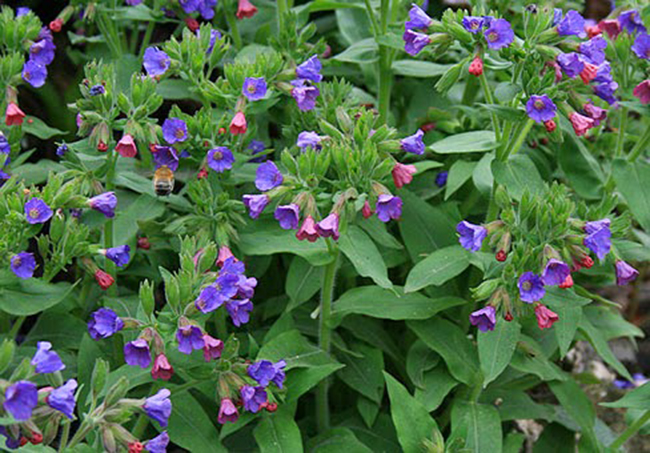 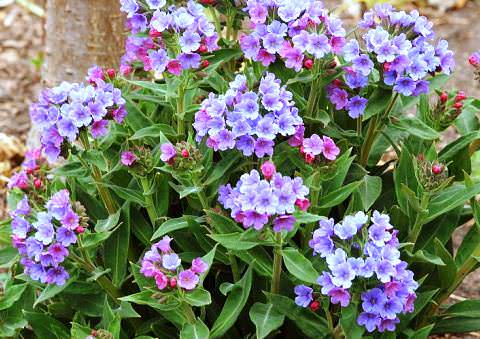 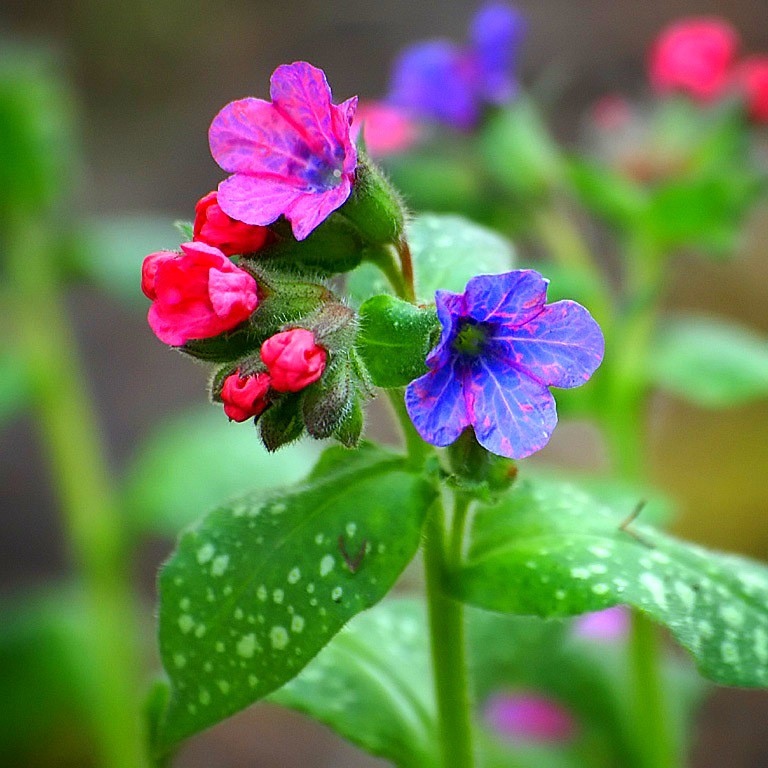 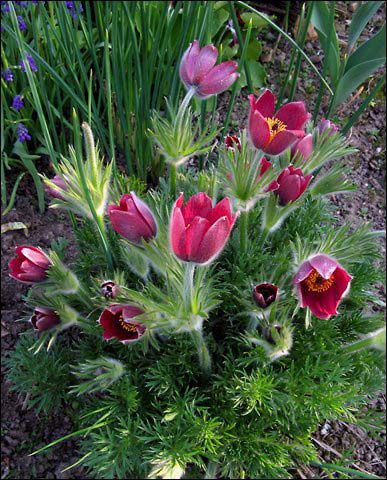 Сон-трава
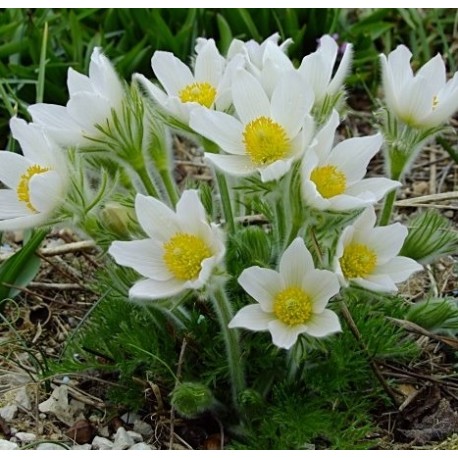 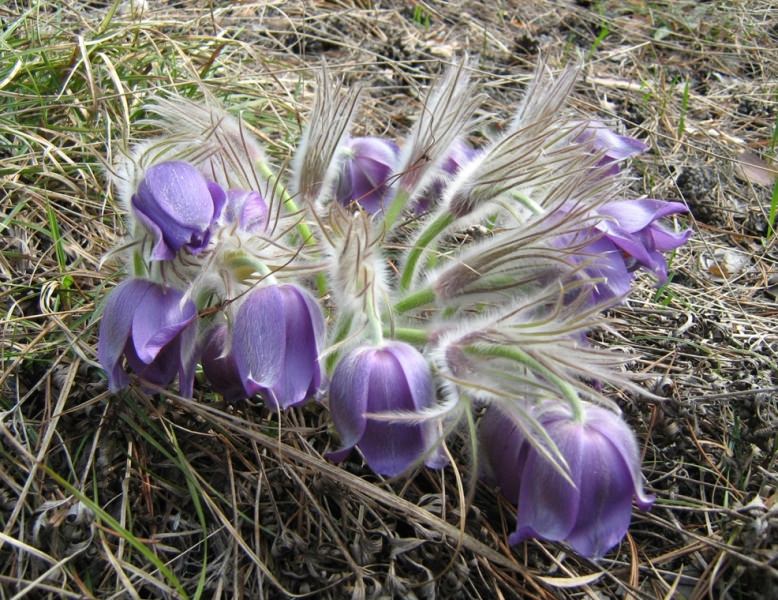 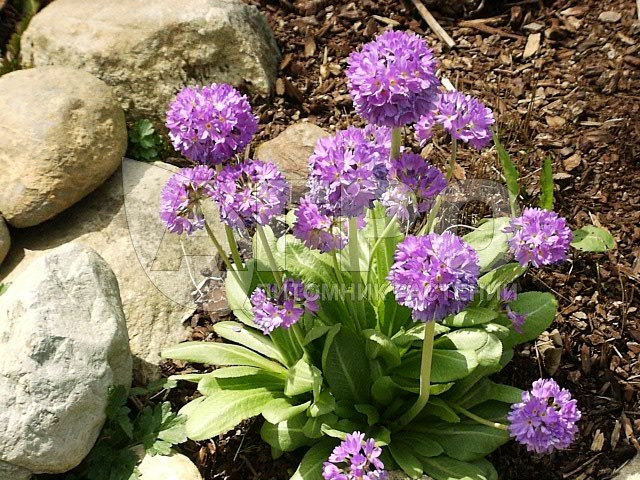 Примула
Первоцвет весенний
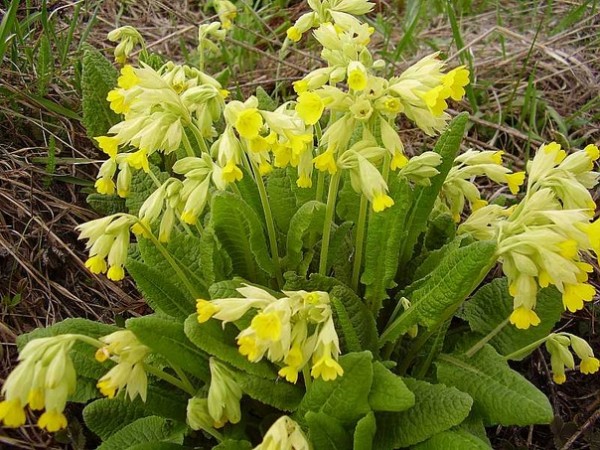 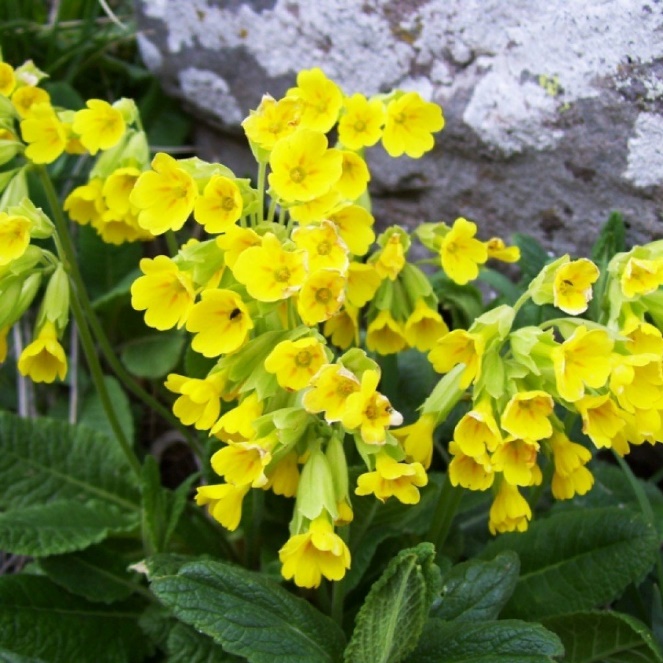 Кандык
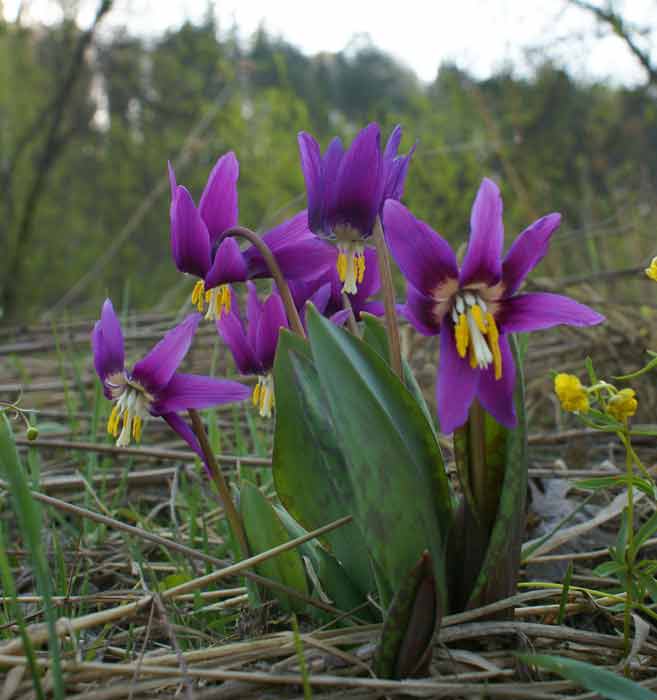 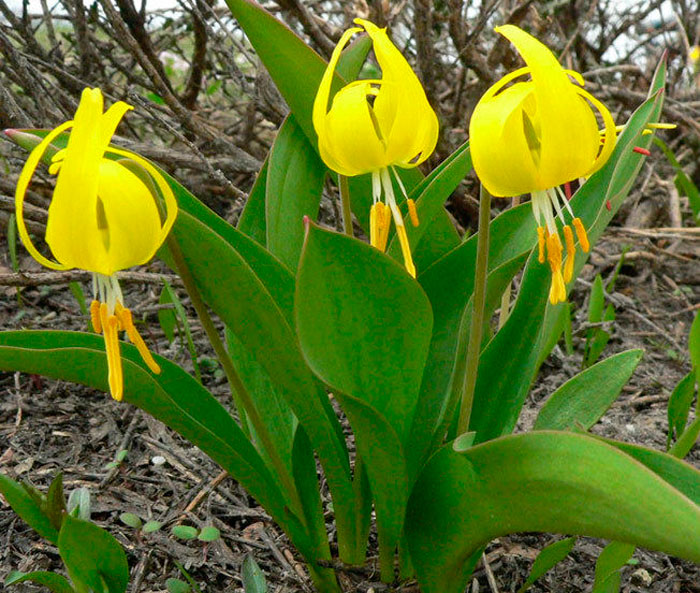 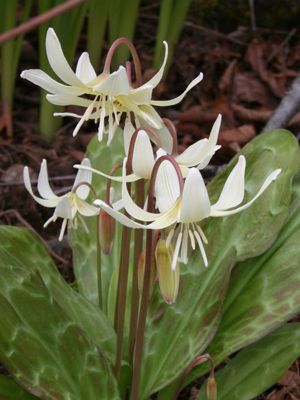 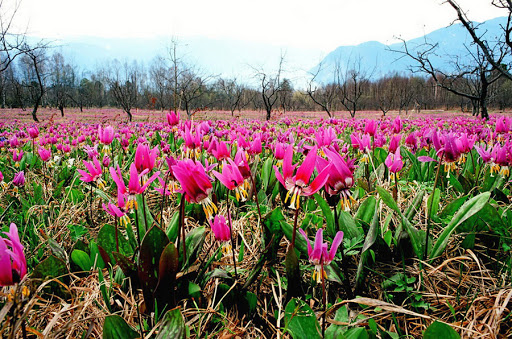 Мать-и-мачеха
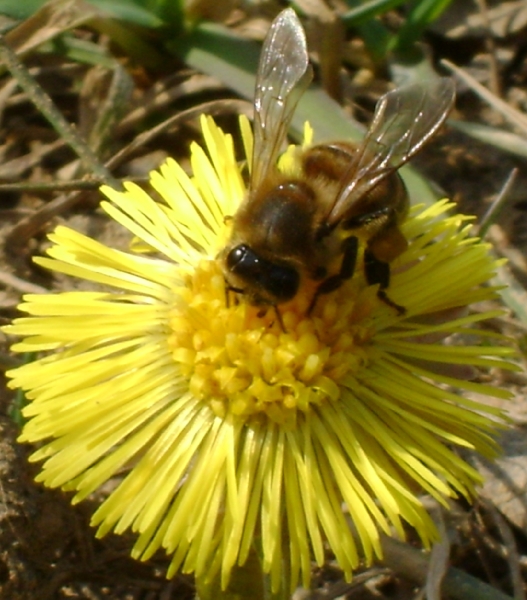 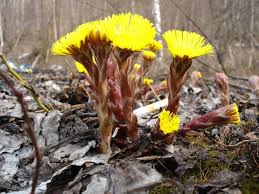 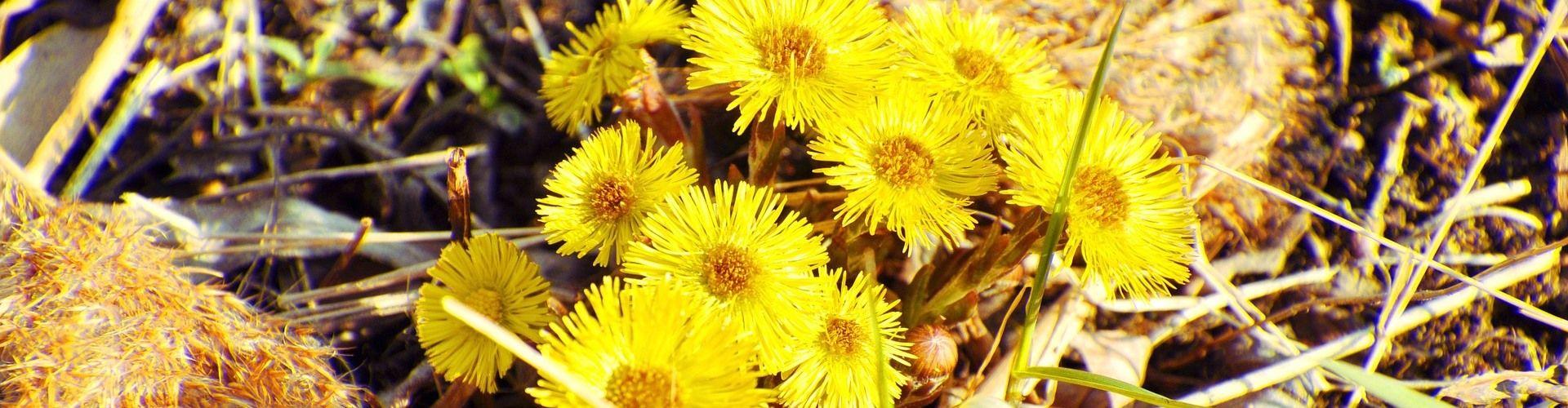 Источники иллюстративной информации:
https://www.google.com/
Спасибо за внимание!
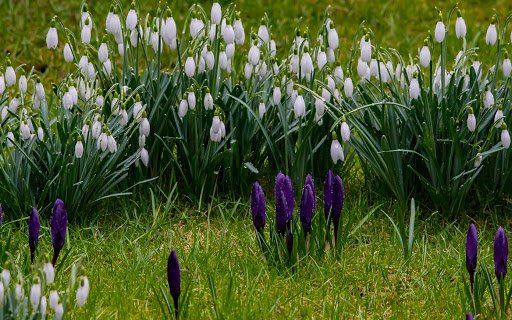